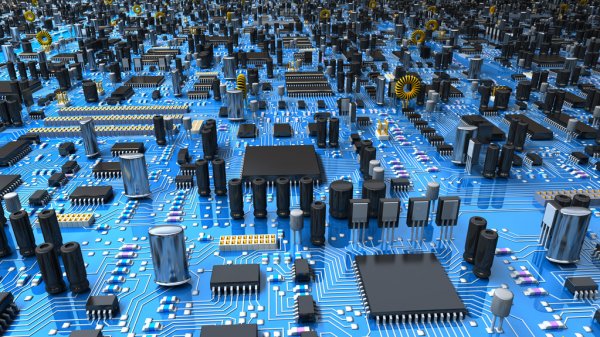 Випробування напівпровідникових приладів на надійність
Випробування на надійність поділяють на руйнуючі  та  неруйнуючі.
Під руйнуючими розуміють такі випробування, які використовують значну часто ресурсів працездатності приладу.
Неруйнуючі випробування практично не використовують ресурси працездатності і не пов'язані з можливістю внесення прихованих дефектів.
Неруйнуючим випробуванням можуть бути піддані всі 100 % виготовлених приладів, частіше вибірка, взята від усієї партії. 
Руйнуючі випробування проводять тільки вибірково і прилади, піддані таким випробуванням відвантаженню споживачу не підлягають.
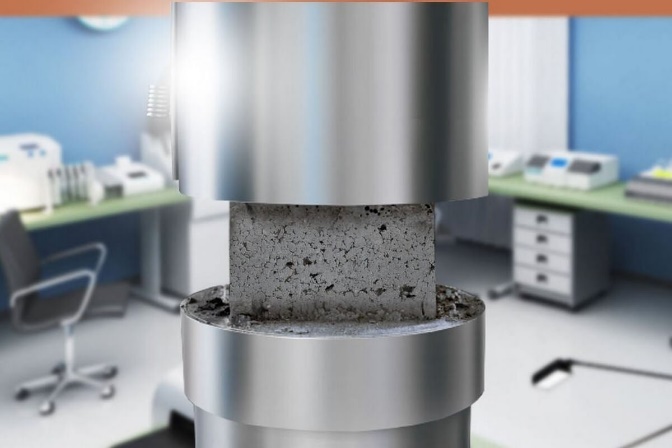 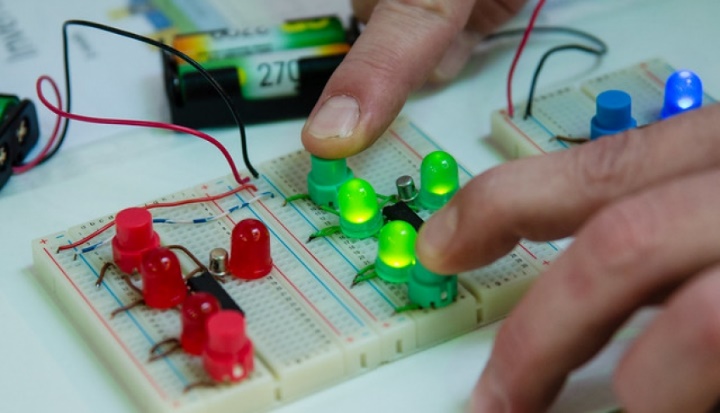 4 категорії випробувань:
Випробування, яким повинні піддавати кожну партію - приймально - здавальні, вони:
а) не повинні бути тривалими;
б)повинні поширюватися на найважливіші властивості приладів.
У цю категорію входять, головним чином, перевірка зовнішнього вигляду, електричних параметрів і деякі механічні і кліматичні випробування.
2. Періодичні випробування, до яких входять механічні і кліматичні випробування. Їх проводять на вибірці, що накопичується з різних партій, виготовлених за контрольований період.
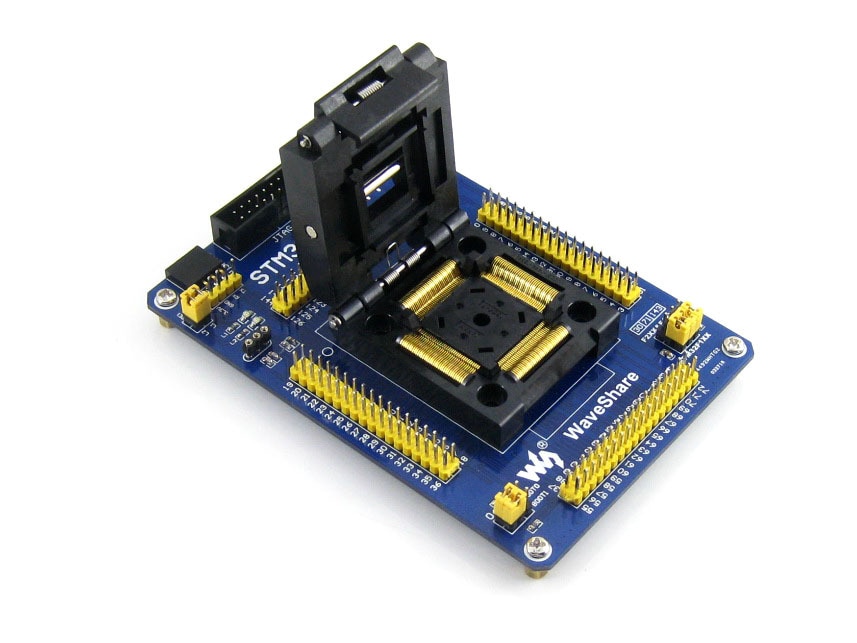 4 категорії випробувань:
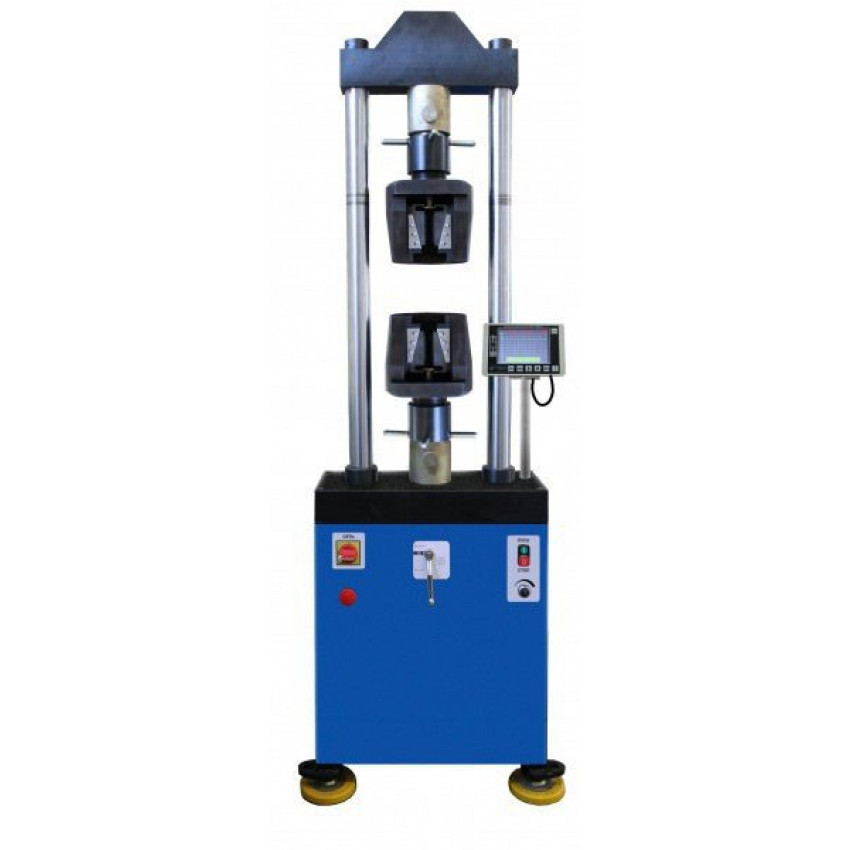 Випробування, які, звичайно, проводять для нової конструкції приладу, що серійно випускається, називаються кваліфікаційні. До них відносяться випробування на механічну міцність виводів, на відсутність механічних резонансів елементів конструкції.
Випробування за спеціальною програмою на тривале зберігання і тривалі (5000-10000 год) стендові випробування приладів.
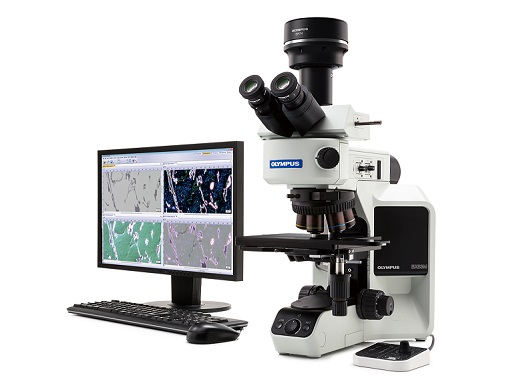 Випробування ІМС при виготовленні
Існує два основні методи контролю виробництва інтегральних мікросхем:
Візуальний контроль.
Контроль за допомогою тестових структур.
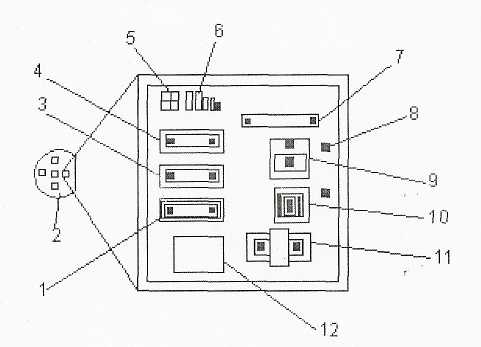 1 - опір емітера; 2 - пластина зі схемами; 3 - опір бази після дифузії емітера; 4 - опір бази; 5 - знак для сполучення; 6 - знаки для визначення роздільної здатності; 7 - епітаксійний опір; 8 - підкладка; 9 - діод великої площі; 10 - транзистор; 11 - ширина бази: 12 - товщина окисного шару.
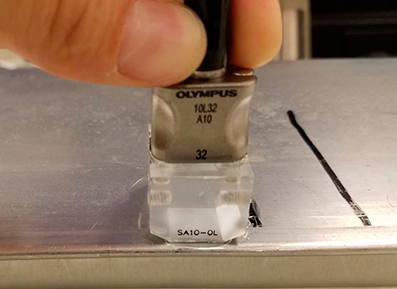 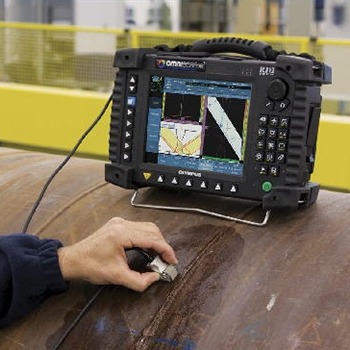 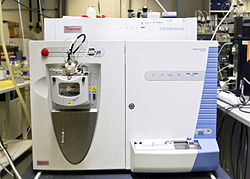 Ультразвуковий контроль 
клейових з'єднань
Рентгенівська дефектоскопія
Мас-спектрометр Orbitrap
Система контролю якості
Виробничий контроль є складовою частиною типового технологічного процесу і зводиться до визначення двох його складових: явних дефектів, що характеризують відсоток виходу годних виробів, і прихованих дефектів, що характеризують виробничу надійність.
Контроль
Пасивний
Діагностуючий
Діагностуючий контроль дає інформацію про природу дефектів, що дозволяє вносити необхідні корективи у виробництво.
Пасивний контроль реєструє тільки факт існування дефекту за принципом “годний – не годний, не розкриваючи механізму дефектів.
Система контролю якості
Виробничій 
контроль
Післяопераційний
Фінішний
Вхідний
Контроль якості готових ІМС здійснюють шляхом вимірювання електричних параметрів, що характеризують функціональну відповідність мікросхеми. Проводять також вимірювання за нормальних умов навколишнього середовища або в режимах, що імітують умови експлуатації.